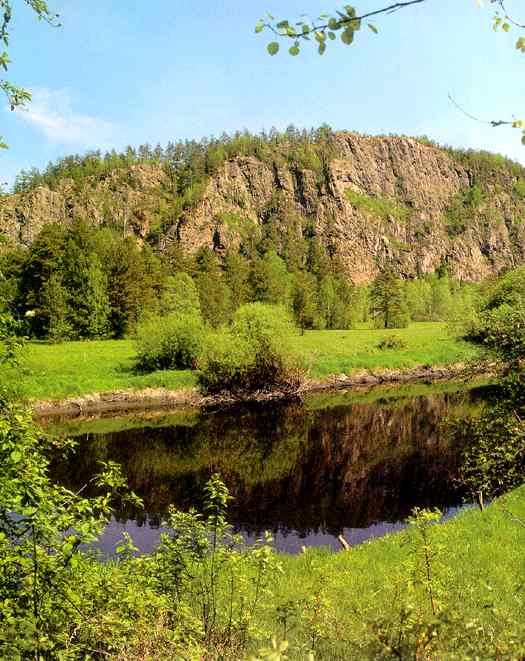 МУНИЦИПАЛЬНОЕ БЮДЖЕТНОЕ ОБЩЕОБРАЗОВАТЕЛЬНОЕ УЧРЕЖДЕНИЕСРЕДНЯЯ ОБЩЕОБРАЗОВАТЕЛЬНАЯ ШКОЛА № 55
МОЯ МАЛАЯ РОДИНА – НИЖНИЙ ТАГИЛ
Составитель: Суханова Марина Павловна, учитель географии
ПРОБЛЕМА: 
Сегодня ощущается необходимость возрождения и восстановления духовности, формирования нравственной личности гражданина и патриота своей страны, изучения прошлого и настоящего своей “малой Родины”. Малая Родина, отечество, родной край играют значительную роль в жизни каждого человека, но мало говорить о любви к родному краю, надо знать его прошлое и настоящее.
ЦЕЛЬ:
Классный час направлен на формирование общей культуры учащихся, на их духовно-нравственное, социальное, личностное и интеллектуальное развитие, на создание основы для самостоятельной реализации внеурочной деятельности, обеспечивающей социальную успешность, развитие творческих способностей, саморазвитие.
Что же такое для человека РОДИНА?
Ро́дина (происходит от слав. род; укр. роди́на — «семья», болг. роди́на — «родина, место рождения», сербохорв. родѝна — «обилие плодов», чешск., словацк. rodina — «семья», польск. rodzina — семья) — синоним слова Отечество, место, где родился человек, а также страна, в которой он родился и к судьбе которой ощущает свою духовную сопричастность и место, откуда произошли предки, корни человека.
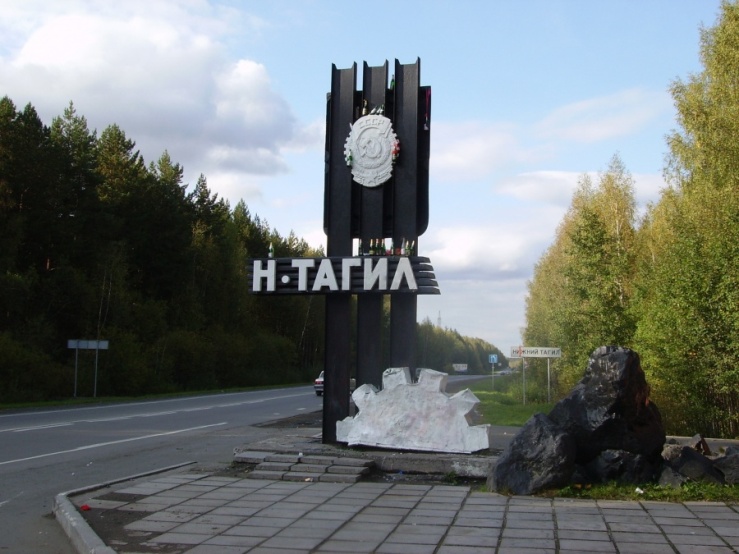 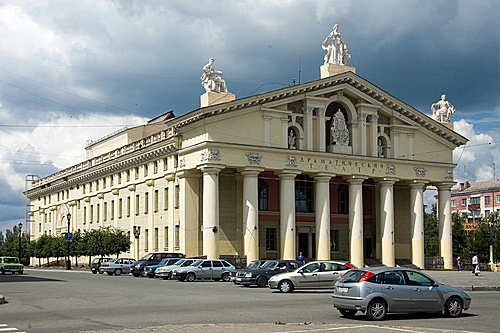 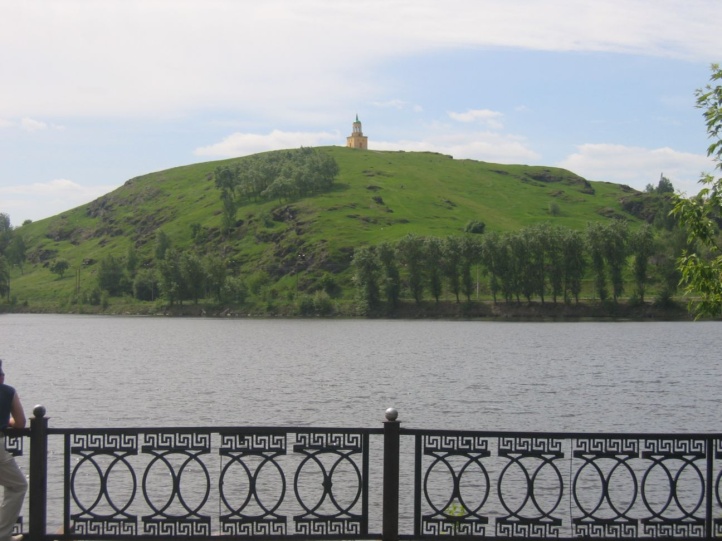 Конкурс «Родня»

Предлагается назвать как можно больше слов с корнем «род».

родители – отец и мать, у которых рождаются дети.

родич – родственник, член рода.

родня – родственники.

родословная – перечень поколений одного рода. Люди гордятся своей родословной, изучают её.

родина – это и Отечество, страна, и место рождения человека.

народ – нация, жители страны.
Творческое задание
Расшифровать слово «патриот»:
ПАТРИОТ:

П – позитивный 

А – активный

Т – трудолюбивый

Р – радушный

И – изобретательный

О – оптимистический

Т – творческий
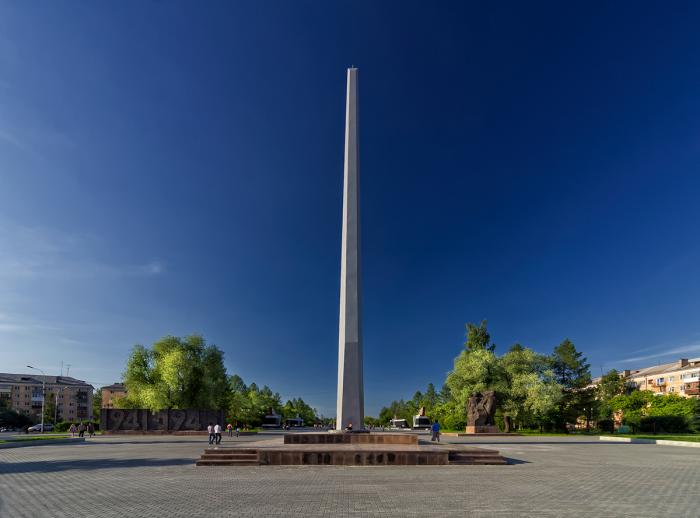 Я тагильчанин
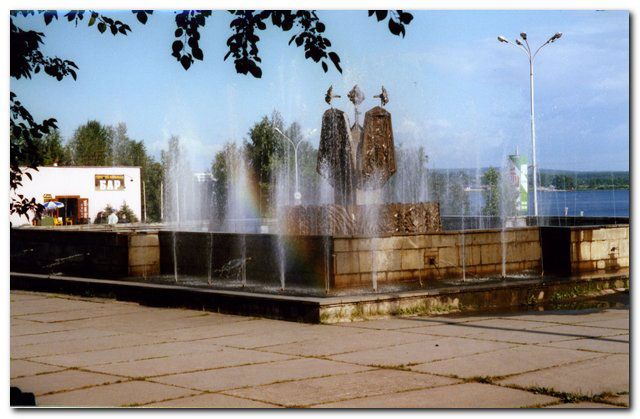 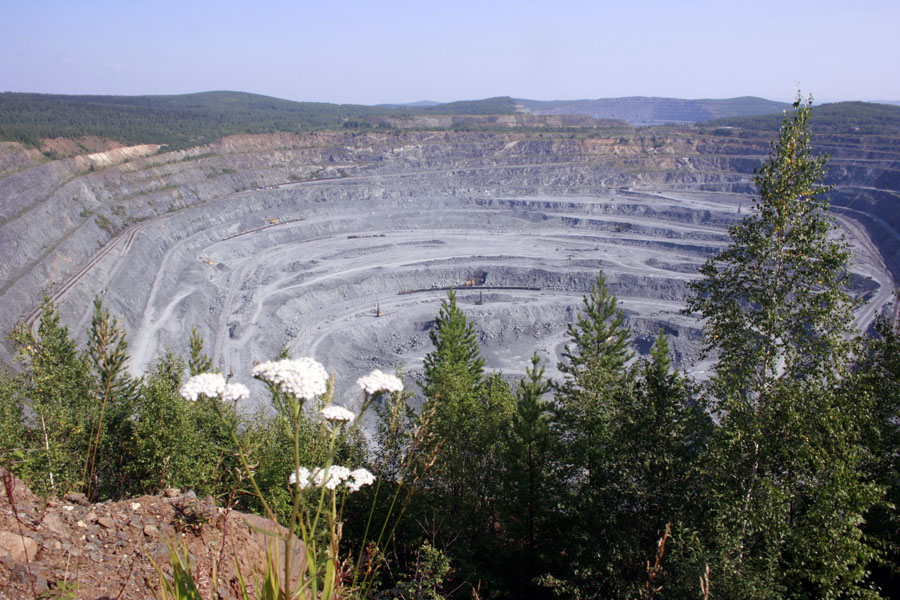 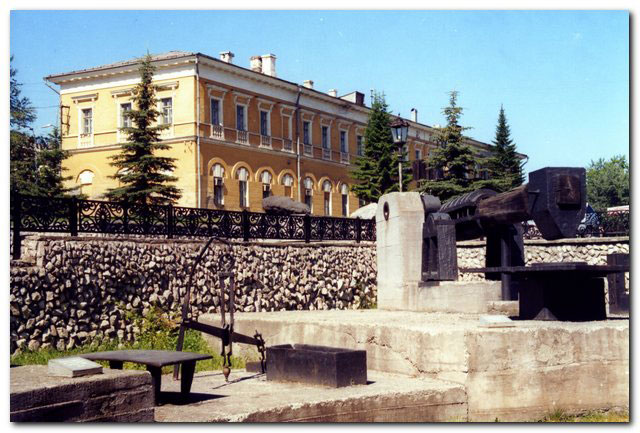 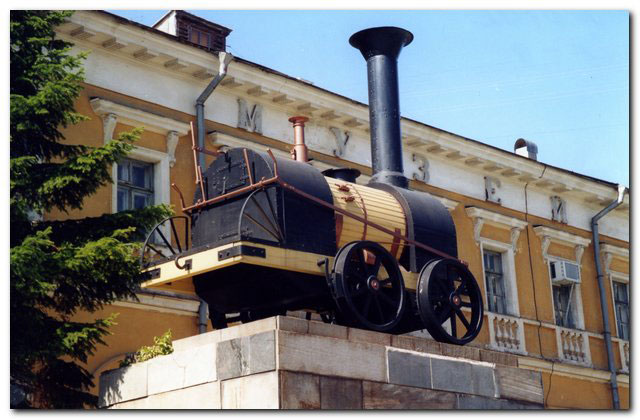 Исследовательская работа учащихся
Группа «Следопыты»
 «Улицы Вагонки, названные именами ветеранов ВОВ».
Группа «Исток» 
«Нам край любимый крылья дал!».
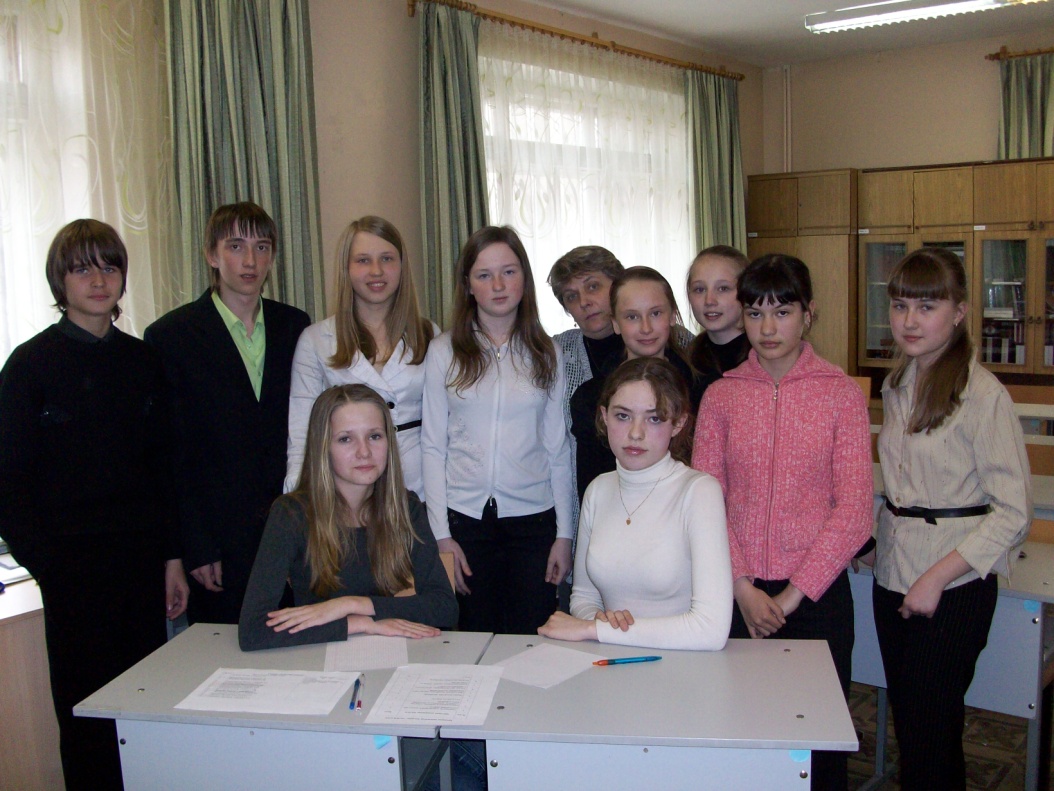 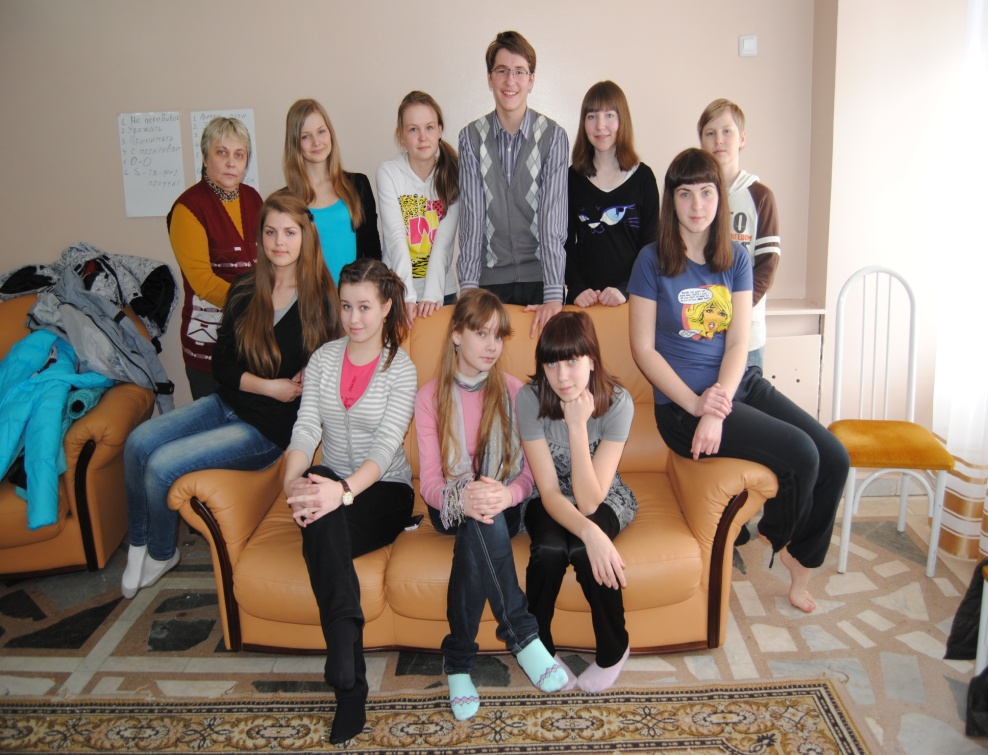 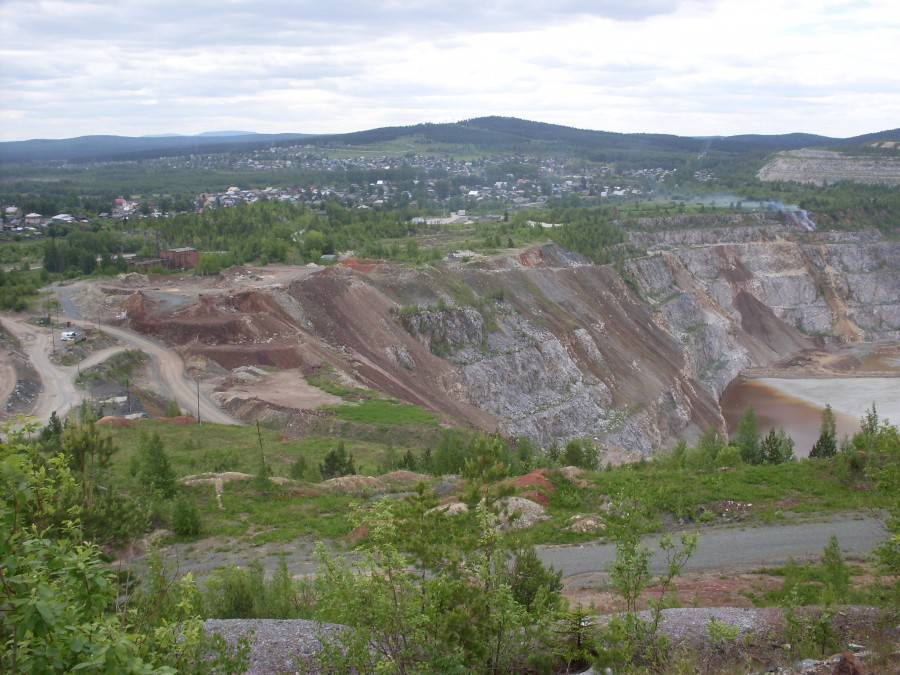 “Для России деревня – частица,А для нас – родительский дом.И мы рады, что можем гордитьсяМалой Родиной, где мы живем”.